وزارة التعليم العالي والبحث العلميجامعة باجي مختار عنابة كلية العلوم الاقتصادية التجارية وعلوم التسييرقسم العلوم الماليةمحاضرات مقياس التسويق المصرفي الإسلامي
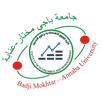 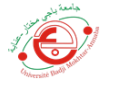 الفصل الثاني: تسويق الخدمات المصرفية في البنوك الإسلامية
الجزء الثاني: أساسيات التسويق المصرفي الإسلامي
السنة الثالثة ليسانس ماستر مالية وصيرفة إسلامية
مفهوم التسويق المصرفي الإسلامي
عملية دراسة وتحليل السوق لفهم احتياجات العملاء وتقديم خدمات مصرفية مبتكرة تلبي تلك الاحتياجات وتسهيل ايصالها لهم بطريقة متميزة ومتوافقة مع القيم الإسلامية، بما يضمن تحقيق أهداف المصرفي الإسلامي وتحقيق رضا العملاء وبناء علاقات قوية ومستدامة معهم.
ضوابط التسويق المصرفي الإسلامي
أهمية التسويق المصرفي الإسلامي
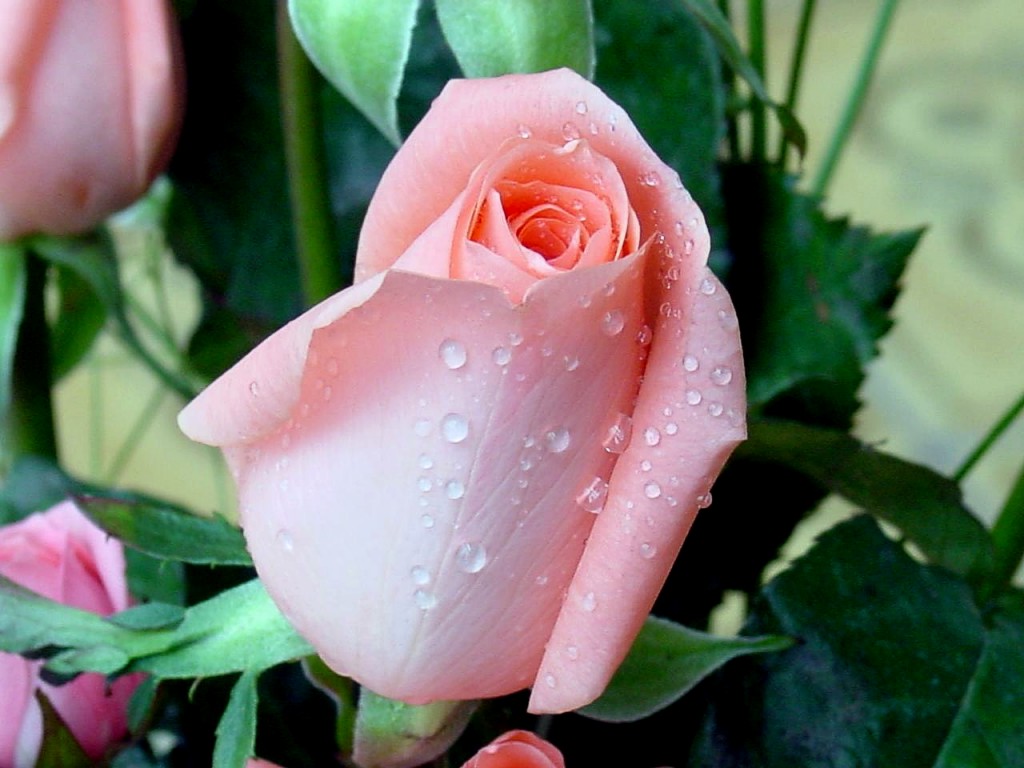 شكرا 
على حسن الإصغاء